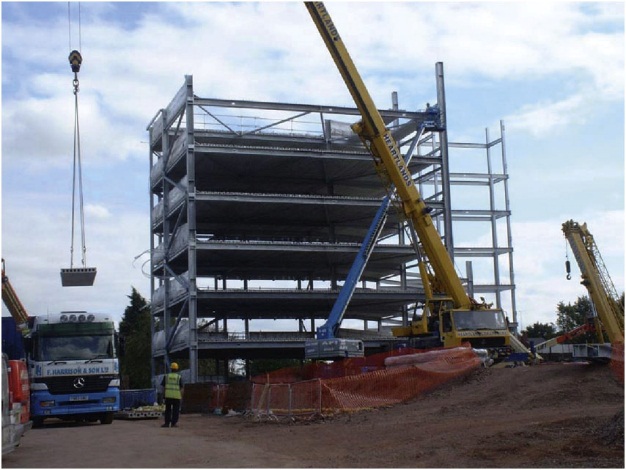 FIGURE 17.1 Lifting Precast Pretensioned Concrete Flooring Units onto a Steel Frame
Copyright © 2016 Elsevier Ltd. All rights reserved.
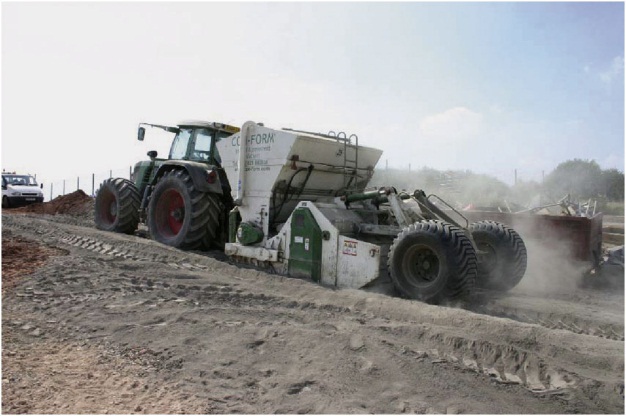 FIGURE 17.2 Soil Stabilisation
Copyright © 2016 Elsevier Ltd. All rights reserved.
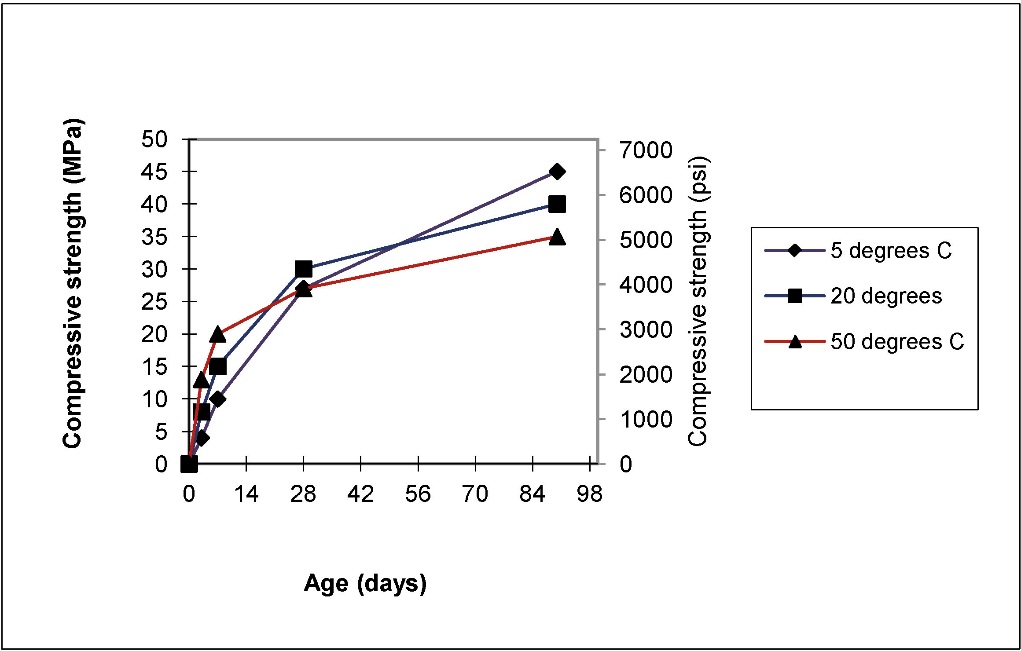 FIGURE 17.3 Typical Strength Gain Data at Different Temperatures
Copyright © 2016 Elsevier Ltd. All rights reserved.
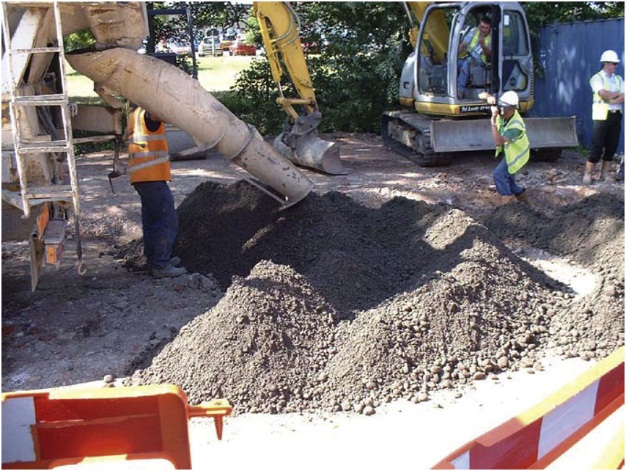 FIGURE 17.4 Semidry Concrete for a Road Foundation
Copyright © 2016 Elsevier Ltd. All rights reserved.
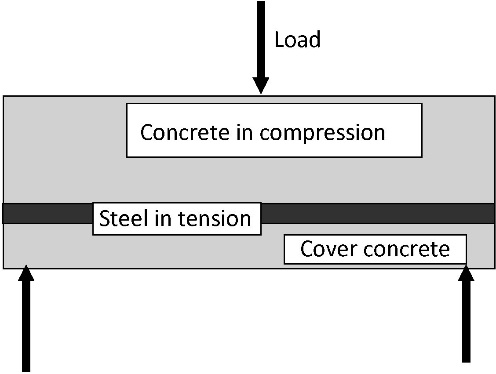 FIGURE 17.5 Schematic Diagram of Simply Reinforced Concrete Beam
Copyright © 2016 Elsevier Ltd. All rights reserved.